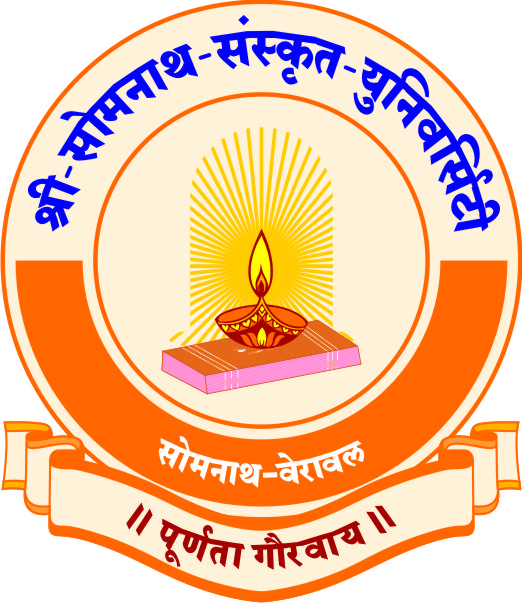 श्रीसोमनाथसंस्कृतविश्वविद्यालयः
राजेन्द्रभुवन मार्गः, वेरावलम् – ३६२२६६ गीर सोमनाथः (गुजरातम्)
सन्धिविज्ञानम्
प्रस्तोत्त्री
विदुषी बोल्ला
भूमिका
वर्णः
यण्सन्धिः
श्चुत्वसन्धिः
सकारविधिः
पूर्वरूपसन्धिः
ष्टुत्वसन्धिः
रेफविधिः
वर्णविभागः
सन्धिः
अयादिसन्धिः
जश्त्वसन्धिः
विसर्गलोपः
चर्त्वसन्धिः
पररूपसन्धिः
उत्त्वविधिः
वर्णस्थानम्
सन्धिभेदाः
गुणसन्धिः
अनुनासिकसन्धिः
जिह्वामूलीयः
उपध्मानीयः
सवर्णदीर्घसन्धिः
अनुस्वारसन्धिः
प्रयत्त्नज्ञानम्
वृद्धिसन्धिः
परसवर्णसन्धिः
प्रकृतिभावसन्धिः
पूर्वसवर्णसन्धिः
प्रत्याहारज्ञानम्
स्वरसन्धिः
ङमुडागमसन्धिः
छत्वसन्धिः
व्यञ्जनसन्धिः
तुगागमसन्धिः
विसर्गसन्धिः
विषयानुक्रमणिका
यण्सन्धेः सूत्रम्
इको यणचि
सरलार्थः – इक्प्रत्याहारस्थवर्णानां इ उ ऋ लृ इत्येतेषां स्थाने यण्प्रत्याहारस्थवर्णाः य् व् र् ल् एते 		     वर्णाः भवन्ति, अच्प्रत्याहारस्थवर्णेषु असवर्णस्वरवर्णेषु परेषु।
इवर्णः + असवर्णस्वरवर्णः = य् + स्वरवर्णः
उवर्णः + असवर्णस्वरवर्णः = व् + स्वरवर्णः
ऋवर्णः + असवर्णस्वरवर्णः = र् + स्वरवर्णः
लृवर्णः + असवर्णस्वरवर्णः= ल् + स्वरवर्णः
अयादिसन्धेः सूत्रम्
एचोऽयवायावः
सरलार्थः – ए ऐ ओ औ इत्येतेभ्यो वर्णेभ्यः स्वरवर्णेषु परेषु एकारस्य स्थाने अय्, ऐकारस्य स्थाने आय्, ओकारस्य स्थाने अव्, औकारस्य स्थाने आव् च आदेशो भवति।
ए + स्वरवर्णः = अय् + स्वरवर्णः
ऐ + स्वरवर्णः = आय् + स्वरवर्णः
ओ + स्वरवर्णः = अव् + स्वरवर्णः
औ + स्वरवर्णः= आव् + स्वरवर्णः
अवादिसन्धेः सूत्रम्
वान्तो यि प्रत्यये
सरलार्थः – यकारादिप्रत्यये परे ओकारस्य स्थाने अव्, औकारस्य स्थाने आव् च आदेशो भवति।
ओ + यादिप्रत्ययः = अव् + यादिप्रत्ययः
औ + यादिप्रत्ययः = आव् + यादिप्रत्ययः
गो
यम्
ओ + यम् = अव् + यम्
गव्यम्
नौ
यम्
औ + यम् = आव् + यम्
नाव्यम्
गुणसन्धेः सूत्रम्
आद्गुणः
सरलार्थः – अ आ इत्येताभ्यां वर्णाभ्याम् इ ई इत्येतयोः परयोः एकारः, उ ऊ इत्येतयोः परयोः 	   	     ओकारः, ऋ ॠ इत्येतयोः परयोः अर्, लृकारे परे अल् च पूर्वपरयोः वर्णयोः स्थाने 		     एकादेशो भवति।
अवर्णः + इवर्णः = एकारः
अवर्णः + उवर्णः = ओकारः
अवर्णः + ऋवर्णः = अर्
अवर्णः + लृवर्णः = अल्
इन्द्रः
देव
अ + इ = ए
देवेन्द्रः
ईशः
गण
अ + ई = ए
गणेशः
महा
इन्द्रः
आ + इ = ए
महेन्द्रः
महा
ईशः
महेशः
आ + ई = ए
उदयः
सूर्य
अ + उ = ओ
सूर्योदयः
ऊनविंशतिः
एक
अ + ऊ = ओ
एकोनविंशति
महा
उत्सवः
आ + उ = ओ
महोत्सवः
महा
ऊर्मिः
महोर्मिः
आ + ऊ = ओ
ऋषयः
सप्त
अ + ऋ = अर्
सप्तर्षयः
ऋषिः
महा
आ + ऋ = अर्
महर्षिः
तव
लृकारः
अ + लृ = अल्
तवल्कारः
महा
लृकारः
महल्कारः
आ + लृ = अल्
वृद्धिसन्धेः सूत्रम्
वृद्धिरेचि
सरलार्थः – अ आ इत्येताभ्यां वर्णाभ्याम् ए ऐ इत्येतयोः परयोः ऐकारः, ओ औ इत्येतयोः परयोः औकारश्च पूर्वपरयोः स्थाने एकादेशो भवति।
अवर्णः + एकारः = ऐकारः
अवर्णः + ऐकारः = ऐकारः
अवर्णः + ओकारः = औकारः
अवर्णः + औकारः =औकारः
एकम्
एक
अ + ए = ऐ
एकैकम्
ऐश्वर्यम्
तव
अ + ऐ = ऐ
तवैश्वर्यम्
सदा
एव
आ + ए = ऐ
सदैव
महा
ऐश्वर्यम्
महैश्वर्यम्
आ + ऐ = ऐ
ओदनः
तस्य
अ + ओ = औ
तस्यौदनः
औषधम्
मम
अ + औ = औ
ममौषधम्
गङ्गा
ओघः
आ + ओ = औ
गङ्गौघः
महा
औत्सुक्यम्
महौत्सुक्यम्
आ + औ = औ
वृद्धिसन्धेः सूत्रम्
उपसर्गादृति धातौ
सरलार्थः – अकारान्ताद् आकारान्ताद्वा उपसर्गाद् ऋकारादौ धातौ परे पूर्वपरयोः स्थाने आर् 		      इत्यैकादेशो भवति।
अवर्णः + ऋकारः (धातोः) = आर्
ऋच्छति
उप
अ + ऋ = आर्
उपार्च्छति
वृद्धिसन्धेः सूत्रम्
वा सुप्यापिशलेः
सरलार्थः – अवर्णान्तात् उपसर्गाद् ऋकारादौ लृकारादौ सुब्धातौ परे क्रमशःपूर्वपरयोः स्थाने आर्, 	     आल् इत्यैकादेशो भवति।
अवर्णः + ऋकारः (सुब्धातोः) = आर्
अवर्णः + लृकारः (सुब्धातोः) = आल्
ऋषभीयति
प्र
अ + ऋ = आर्
प्रार्षभीयति / प्रर्षभीयति
लृकारीयति
उप
अ + लृ = आल्
उपाल्कारीयति / उपल्कारीयति
ऊहिनी
अक्ष
अ + ऊ = औ
अक्षौहिणी
ईरः
स्व
अ + ई = ऐ
स्वैरः
स्व
ईरी
अ + ई = ऐ
स्वैरी
स्व
ईरिणी
अ + ई = ऐ
स्वैरिणी
प्र
ऊहः
अ + ऊ = औ
प्रौहः
प्र
ऊढः
अ + ऊ = औ
प्रौढः
ऊढिः
प्र
अ + ऊ = औ
प्रौढिः
एषः
प्र
अ + ए = ऐ
प्रैषः
प्र
ऋणम्
अ + ऋ = आर्
प्रार्णम्
वत्सतर
ऋणम्
अ + ऋ = आर्
वत्सतरार्णम्
कम्बल
ऋणम्
अ + ऋ = आर्
कम्बलार्णम्
वसन
ऋणम्
अ + ऋ = आर्
वसनार्णम्
ऋणम्
दश
अ + ऋ = आर्
दशार्णम्
कम्बल
ऋणम्
अ + ऋ = आर्
कम्बलार्णम्
वसन
ऋणम्
अ + ऋ = आर्
वसनार्णम्
ऋणम्
दश
अ + ऋ = आर्
दशार्णः
ऋतः
सुख
अ + ऋ = आर्
सुखार्तः
सवर्णदीर्घसन्धिः
अकः सवर्णे दीर्घः
सरलार्थः – अ आ इत्येताभ्यां अ आ इत्येतयोः परयोः आकारः, इ ई इत्येताभ्याम् इ ई इत्येतयोः परयोः ईकारः, उ ऊ इत्येताभ्याम् उ ऊ इत्येतयोः परयोः ऊकारः, ऋ इत्यस्मात् ऋ लृ इत्येतयोः परयोः ॠकारः पूर्वपरयोः स्थाने एकादेशो भवति।
अवर्णः + अवर्णः = आकारः
इवर्णः + इवर्णः = ईकारः
उवर्णः + उवर्णः = ऊकारः
ऋवर्णः + ऋलृवर्णयोः = ॠकारः
परम
अर्थः
अ + अ = आ
परमार्थः
देव
आलयः
अ + आ = आ
देवालयः
अभ्यासः
विद्या
आ + अ = आ
विद्याभ्यासः
आलयः
विद्या
आ + आ = आ
विद्यालयः
कवि
इन्द्रः
इ + इ = ई
कवीन्द्रः
कवि
ईश्वरः
इ + ई = ई
कवीश्वरः
इन्दुः
पृथिवी
ई + इ = ई
पृथिवीन्दुः
ईशः
मही
ई + ई = ई
महीशः
भानु
उदयः
उ + उ = ऊ
भानूदयः
साधु
ऊचुः
उ + ऊ = ऊ
साधूचुः
उत्साहः
वधू
ऊ + उ = ऊ
वधूत्साहः
ऊर्मिका
वधू
ऊ + ऊ = ऊ
वधूर्मिका
पितृ
ऋणम्
ऋ + ऋ = ॠ
पितॄणम्
होतृ
लृकारः
ऋ + लृ = ॠ
होतॄकारः
पूर्वरूपसन्धेः सूत्रम्
एङः पदान्तादति
सरलार्थः – पदान्ताद्  एकाराद् अकारे परे एकारः, पदान्ताद् ओकाराद् अकारे परे ओकारश्च 	  	     पूर्वपरयोः स्थाने एकादेशो भवति।
एकारः + अकारः = एकारः
ओकारः + अकारः = ओकारः
अपि
अन्ते
ए + अ = ए
अन्तेपि
अयम्
सो
ओ + अ = ओ
सोयम्
अग्रम्
गो
ओ + अ = ओ / अव
गोग्रम् / गवाग्रम्
अक्षः
गो
ओ + अ = अव
गवाक्षः
गो
इन्द्रः
ओ + इ = अव
गवेन्द्रः
गो + अग्रम् = गोअग्रम्, गोऽग्रम्, गवाग्रम् इति रूपत्रयं भवति।
पररूपसन्धेः सूत्रम्
एङि पररूपम्
सरलार्थः – अवर्णान्तादुपसर्गात् एकारादौ धातौ परे एकारः, ओकारादौ धातौ परे ओकारः 	 	     पूर्वपरयोः स्थाने एकादेशो भवति।
अवर्णः + एकारः = एकारः
अवर्णः + ओकारः = ओकारः
एजते
प्र
अ + ए = ए
प्रेजते
ओषति
उप
अ + ओ = ओ
उपोषति
अन्धुः
शक
अ + अ = अ
शकन्धुः
अन्धुः
कर्क
अ + अ = अ
कर्कन्धुः
कुल
अटा
अ + अ = अ
कुलटा
हल
ईषा
अ + ई = ई
हलीषा
लाङ्गल
ईषा
अ + ई = ई
लाङ्गलीषा
मार्त
अण्डः
अ + अ = अ
मार्तण्डः
ईषा
मनस्
अस् + ई = ई
मनीषा
ओतुः
स्थूल
अ + ओ = ओ / औ
स्थूलोतुः / स्थूलौतुः
ओष्ठः
बिम्ब
अ + ओ = ओ / औ
बिम्बोष्ठः / बिम्बौष्ठः
एति
उप
अ + ए = ऐ
उपैति
एधते
प्र
अ + ए = ऐ
प्रैधते
श्चुत्वसन्धेः सूत्रम्
स्तोश्चुना श्चुः
सरलार्थः – सकारस्य शकारचवर्गाभ्यां योगे शकारः, तवर्गस्य शकारचवर्गाभ्यां योगे क्रमात् 	 	     चवर्गादेशाः भवन्ति।
स् + शकारचवर्गाः = श्
तवर्गः + शकारचवर्गाः = चवर्गः
ष्टुत्वसन्धेः सूत्रम्
ष्टुना ष्टुः
सरलार्थः – सकारस्य षकारटवर्गाभ्यां योगे षकारः, तवर्गस्य षकारटवर्गाभ्यां योगे क्रमात् 	 	     टवर्गादेशाः भवन्ति।
स् + षकारटवर्गाः = ष्
तवर्गः + षकारटवर्गाः = टवर्गः
जश्त्वसन्धिः – ज् ब् ग् ड् द्
वर्गस्थवर्णानि + स्वरवर्णः = जश्
वाक् ईशः = वागीशः। तथैव अजन्तः, मधुलिडस्ति इत्यादयः।
वर्गस्थवर्णानि + मृदुवर्णः (हश्) = जश्
दिक् गजः = दिग्गजः। तथैव अज्वर्णः, महद्यशः इत्यादयः।
पदान्ते वर्गस्थवर्णानि = जश्
वाक् / वाग्। तथैव अच् / अज्, मरुत् / मरुद् इत्यादयः।
चर्त्वसन्धिः – क् च् ट् त् प्
वर्गस्थवर्णानि + कर्कशवर्णः (खर्) = जश्
दिग् पालः = दिक्पालः। तथैव विराट्पुरुषः, विपत्कालः इत्यादयः।
अनुनासिकसन्धिः – ङ् ञ् ण् न् म्
वर्गस्थवर्णानि + अनुनासिकवर्णः = अनुनासिकवर्णः (विकल्पेन भवति)
वाग् मूलम् = वाङ्मूलम् / वाग्मूलम्। तथैव तन्नयति / तद्नयति इत्यादयः।
वर्गस्थवर्णानि + प्रत्ययस्य अनुनासिकवर्णः = अनुनासिकवर्णः
चित् मयम् = चिन्मयम्। तथैव तन्मात्रम् इत्यादयः।
अनुस्वारसन्धिः
मकारः + व्यञ्जनवर्णानि = अनुस्वारः
रामम् वन्दे = रामं वन्दे। तथैव धर्मं चर इत्यादयः।

नकारः + वर्गीयव्यञ्जनम् / शषसहाः = अनुस्वारः
यशान् सि = यशांसि।
मकारः + वर्गीयव्यञ्जनम् / शषसहाः = अनुस्वारः
आक्रम् स्यते = आक्रंस्यते।
पदान्ते
अपदान्ते
परसवर्णसन्धिः – ङ् ञ् ण् न् म्
अनुस्वारः + वर्गस्थवर्णः = परसवर्णः
अं   कितः = अङ्कितः। तथैव मुञ्चति इत्यादयः।

अनुस्वारः + वर्गस्थवर्णः / यवलाः = परसवर्णः / यँ वँ लँ (विकल्पेन)
त्वं करोषि = त्वंकरोषि / त्वङ्करोषि। तथैव सम्पृक्तौ / संपृक्तौ इत्यादयः।

तवर्गः + लकारः = लकारः / लँ
तद् लयः = तल्लयः। तथैव पठल्लिँखति इत्यादयः।
अपदान्ते
पदान्ते
ङमुडागमसन्धिः – ङ् ण् न्
(ह्रस्वस्वरवर्णः)ङ्/ण्/न् + स्वरः = ङ् / ण् / न् (आगमः)
प्रत्यङ् आत्मा = प्रत्यङ्ङात्मा। तथैव सुगण्णीशः इत्यादयः।
पूर्वसवर्णसन्धिः – घ् झ् ढ् ध् भ्
ग्/ज्/ड्/द्/ब् + हकारः = घ्/झ्/ढ्/ध्/भ् (विकल्पेन भवति)
वणिग् हसति = वणिग्घसति / वणिग्हसति। तथैव वाग्घीनः / वाग्हीनः इत्यादयः।
छत्वसन्धिः
वर्गस्थप्रथमवर्णः + शकारः = छकारः (विकल्पेन भवति)
वाक् शरः = वाक्छरः / वाक्शरः।
तुगागमसन्धिः
ह्रस्वस्वरवर्णः + छकारः = त् - च्
वृक्ष छाया = वृक्षच्छाया।
दीर्घपदान्तम् + छकारः = त् - च् (विकल्पेन भवति)
शिखरिणी छन्दः = शिखरिणीच्छन्दः / शिखरिणीछन्दः।
सकारविधिः
विसर्गः + कर्कशवर्णः (खर्) = स्
बालः तत्र = बालस्तत्र। तथैव कृष्णश्छात्त्रः इत्यादयः।
विसर्गः + श्/ष्/स् = स् (विकल्पेन भवति)
भक्तः सेवते = भक्तस्सेवते / भक्तःसेवते।
रेफविधिः
(अवर्णं त्यक्त्वा)विसर्गः + स्वरः/मृदुवर्णः (अश्) = र्
मुनिः इति = मुनिरिति। तथैव धेनुर्गच्छति इत्यादयः।
(अव्यवसम्बन्धी)विसर्गः + स्वरः/मृदुवर्णः (अश्) = र्
पुनः अत्र = पुनरत्र।
लोपविधिः
(आकारपूर्वक)विसर्गः + स्वरः/मृदुवर्णः (अश्) = लोपः
बालाः अत्र = बाला अत्र।
(अकारपूर्वक)विसर्गः + स्वरः (अकारं विना) = लोपः
कृष्णः एति = कृष्ण एति।
एषः/सः + वर्णः (अकारं विना) = लोपः
एषः गच्छति = एष गच्छति।
(अकारं विना)विसर्गः + रेफः = लोपः, पूर्वस्वरस्य दीर्घः
कविः रचयति = कवी रचयति।
उत्त्वविधिः
(अकारपूर्वक)विसर्गः + अ/मृदुवर्णः = उकारः
बालः हसति = बालो हसति।
धन्यवादः
अपि
इति
इ + अ = य् + अ
इत्यपि
इति
आचरन्ति
इ + अ = य् + अ
इत्याचरन्ति
इति
आक्षिप्तः
इ + अ = य् + अ
इत्याक्षिप्तः
इति
आधुनिकः
इ + अ = य् + अ
इत्याधुनिकः
असाध्यम्
नास्ति
इ + अ = य् + अ
नास्त्यसाध्यम्